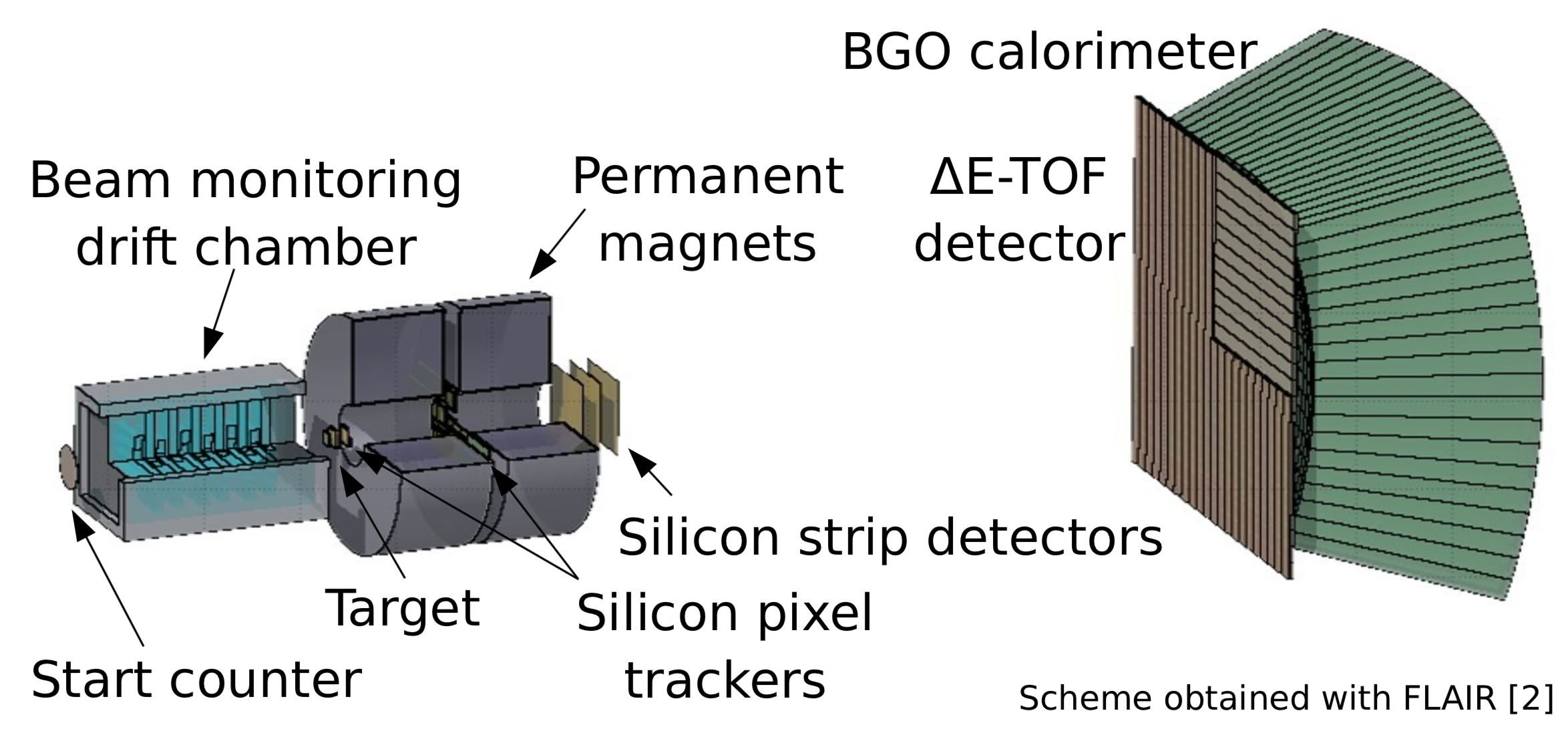 ΔE-TOF analysis check and updates on TDAQ
Luca Galli and Patrizia De Maria, 
INFN Sezione di Pisa and Pisa University
La Biodola 04-06-201
Aim
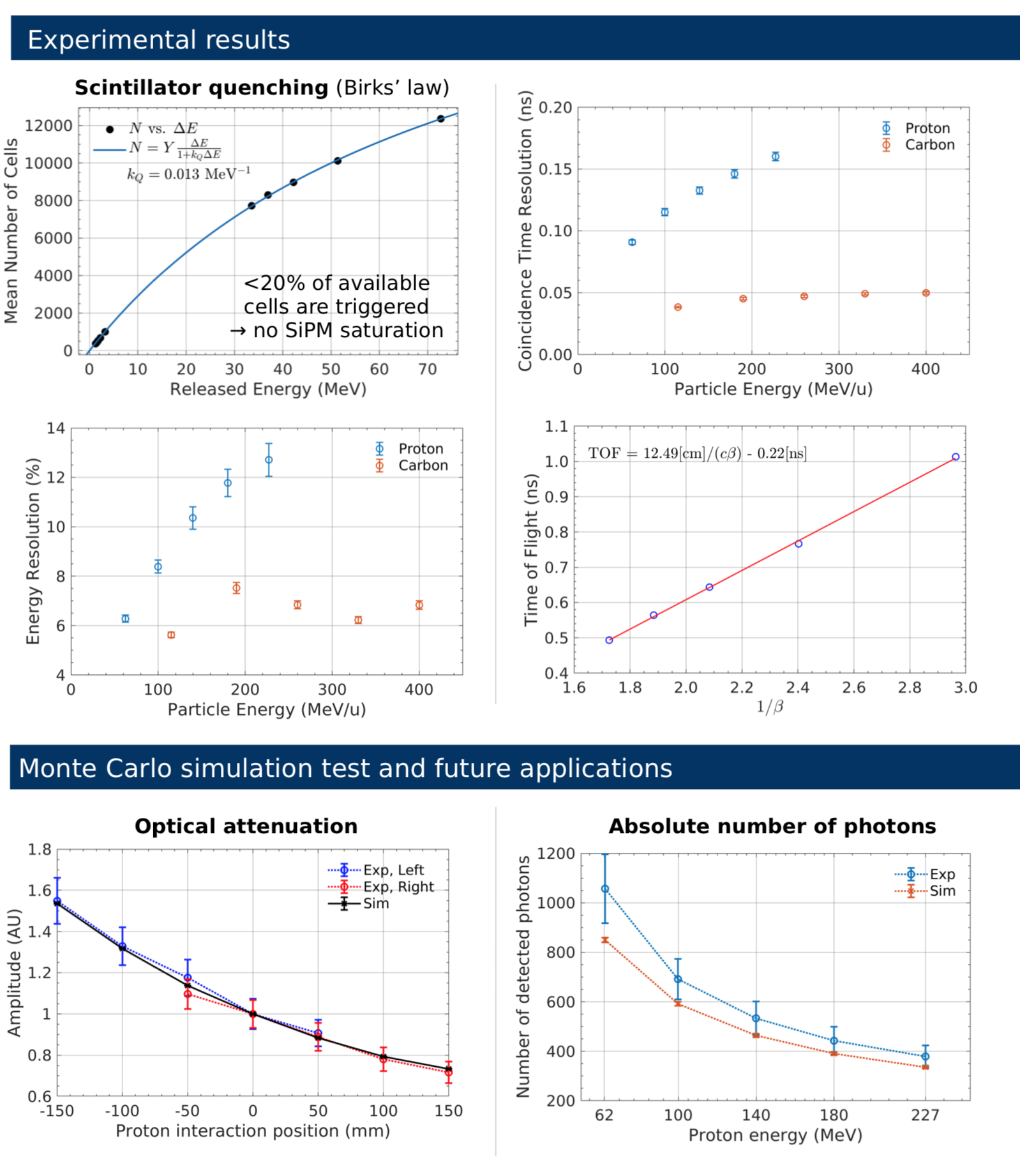 Double check of previous results
“different” people and reconstruction algorithms
Reconstruction code implementation in C++/ROOT
Ciarrocchi’s
poster at
Pisa Meeting 2018
Data format
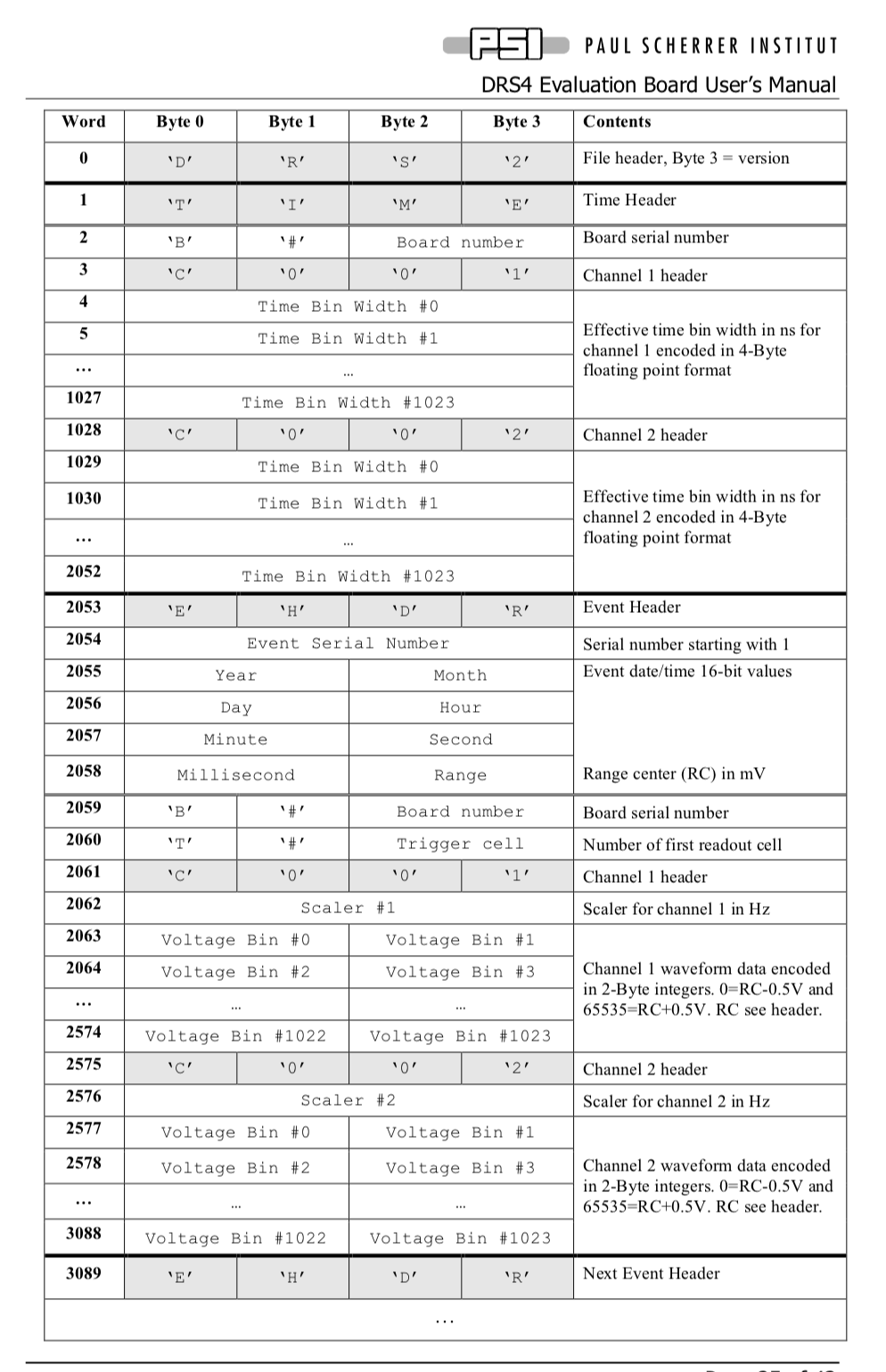 C++ macro to decode to waveforms in root format
to be copied and adjusted in SHOE
#include <string.h>
#include <stdio.h>
#include "TFile.h"
#include "TTree.h"
#include "TString.h"
#include "TGraph.h"
#include "TCanvas.h"
#include "Getline.h"

typedef struct {
   char           tag[3];
   char           version;
} FHEADER;

typedef struct {
   char           time_header[4];
} THEADER;

typedef struct {
   char           bn[2];
   unsigned short board_serial_number;
} BHEADER;

typedef struct {
   char           event_header[4];
   unsigned int   event_serial_number;
   unsigned short year;
   unsigned short month;
   unsigned short day;
   unsigned short hour;
   unsigned short minute;
. . . .
Waveform processing
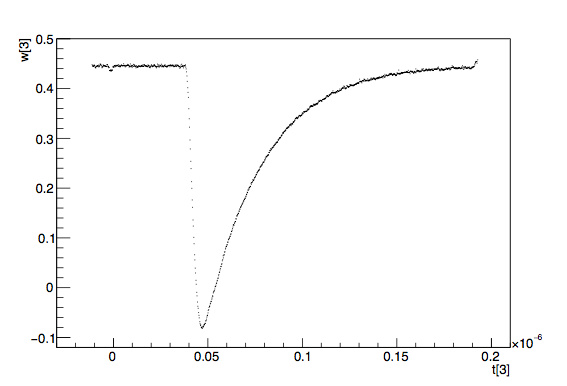 A waveform is two arrays
an array of double for voltages
an array of double for times
charge (energy )and times (CTR, beta…) from WFM processing
HAMAMATSU
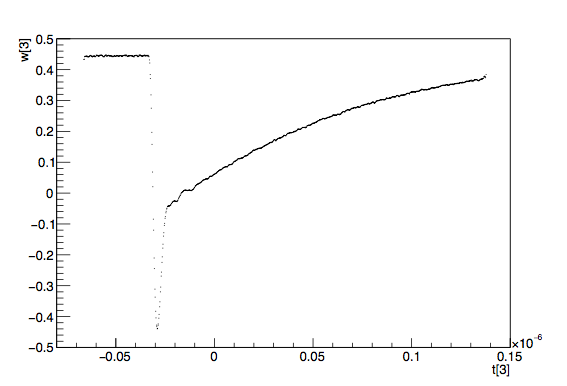 ADVANSID
Charge
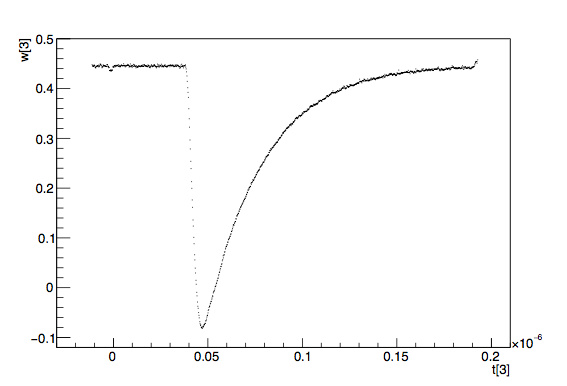 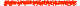 pedestal
Charge
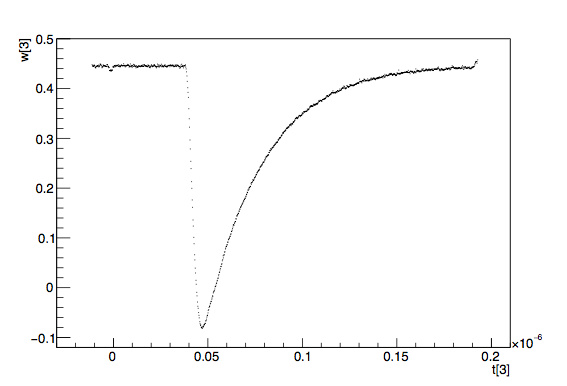 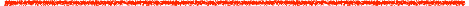 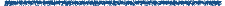 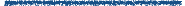 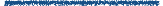 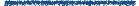 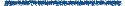 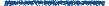 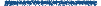 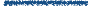 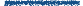 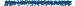 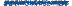 charge from full
wfm integration
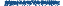 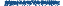 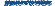 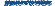 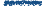 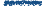 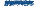 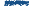 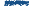 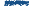 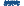 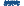 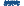 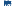 Saturation curve
Measured energy corrected for the saturation
k ~1.3 10^-2
Charge linearised to compensate for saturation accordingly
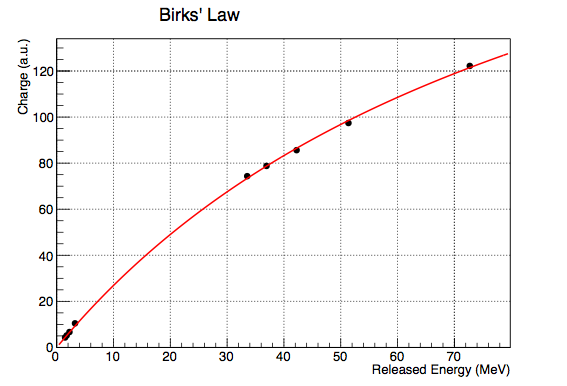 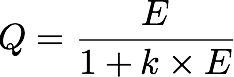 Energy resolutions
Compatible with previous results
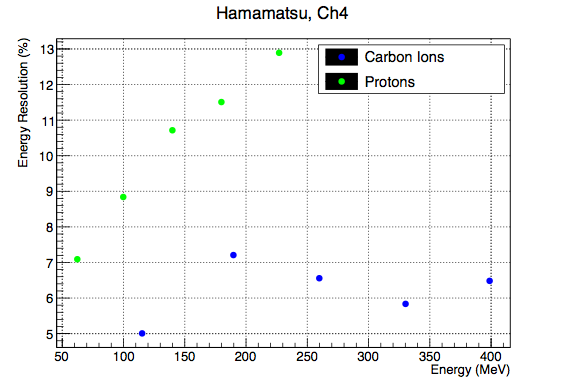 L/R light propagation
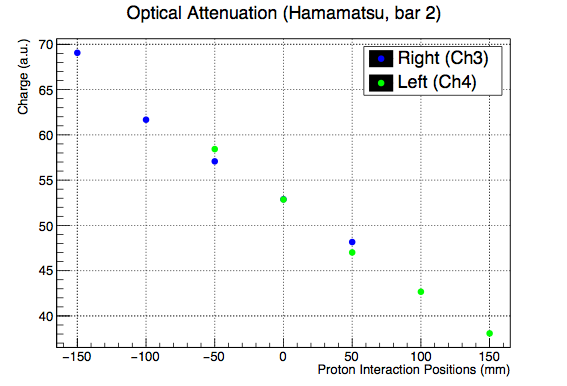 Raw time estimator
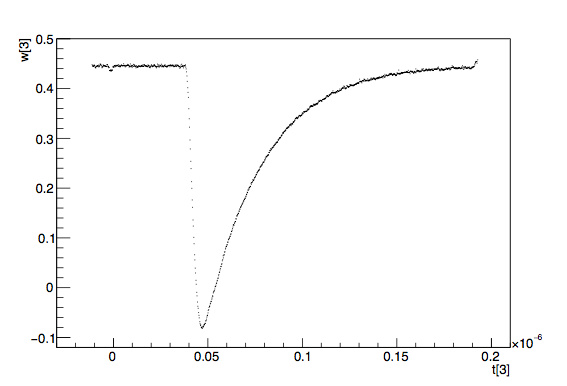 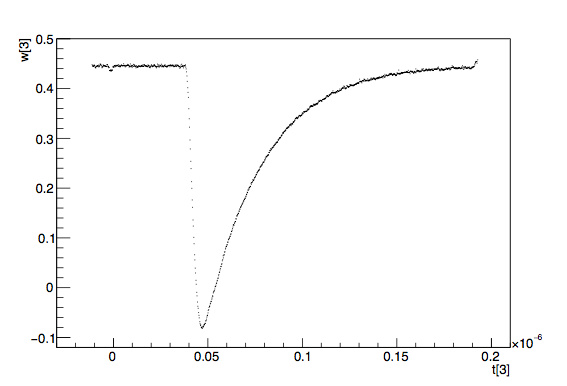 fixed threshold 5 sigma larger than noise 
time from the first sample lower than the threshold 
suffers from several issues:
time walk
binning quantisation (see next slide)
…
Binning quantisation
definition
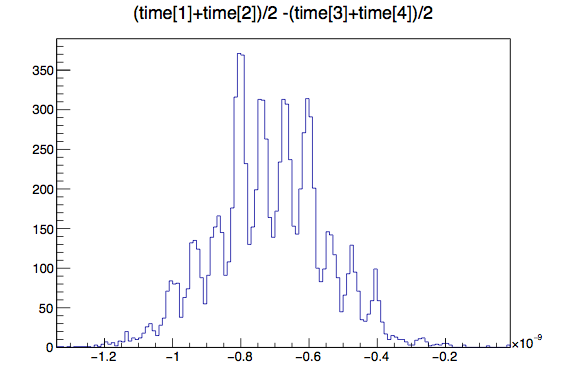 Best time estimator
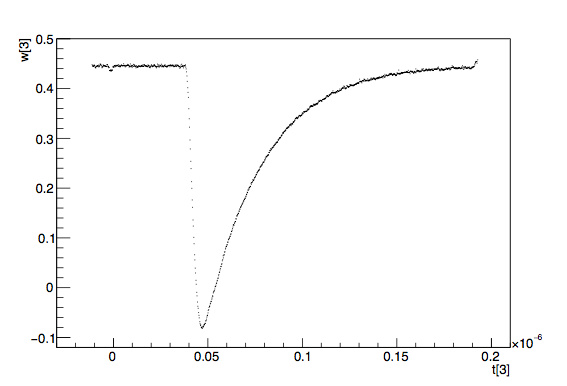 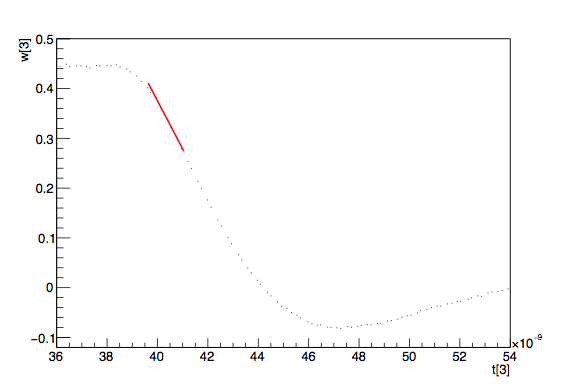 Time walk —> constant fraction discriminator
Bin quantisation —> linear fit around crossing point
“New” gaussian
more stable gaussian
looks a good estimator (without asymmetric tails)
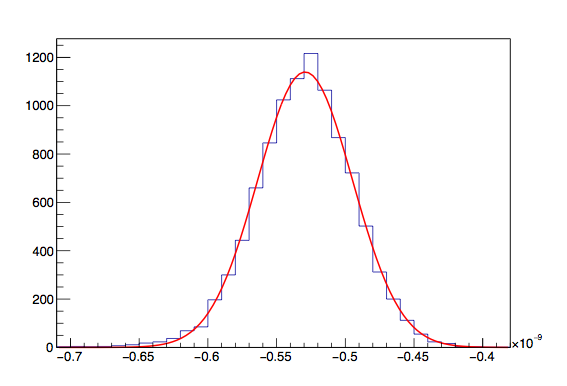 Time resolution @CNAO
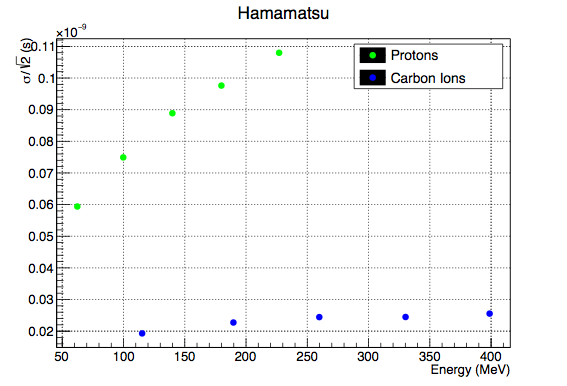 Stand alone DAQ performance
Stand alone DAQ to manage two WDBs and one TCB
2 sources of deatime
DRS read out: ~180µsec
WFMs packaging: ~200µsec
total: ~380 spec —> 2.5kHz
In our test we had a full read out of 32 DRS WFMs, not far from FOOT situation (with 0 suppression)
the goal of 1 kHz DAQ with minimum bis trigger looks OK
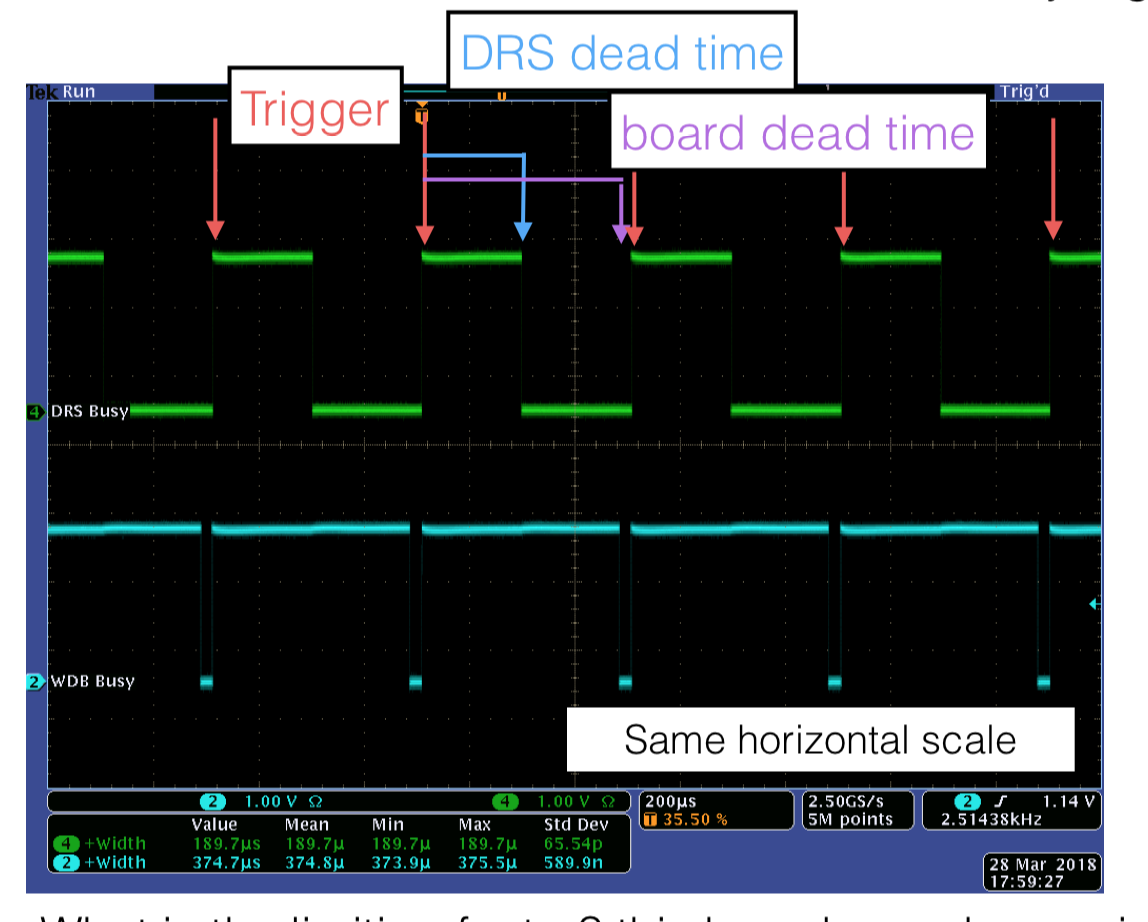 Conclusions
a C++/root based reconstruction SW has been developed 
compatible performance w.r.t. to other code
ready for being implemented in SHOE
Stand alone DAQ SW for the WDAQ readout developed
read out speed OK
to be implemented in the FOOT TDAQ
both HW and SW optimisation needed